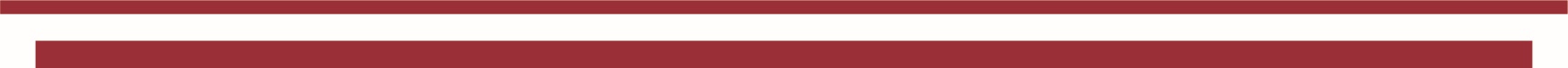 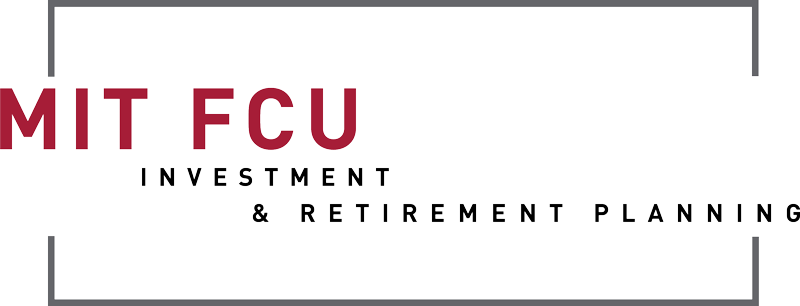 Financial planning offered through Northeast Planning Associates, Inc. (NPA), a registered investment adviser (RIA).  Securities and advisory services offered through LPL Financial (LPL), an RIA and broker-dealer (BD), member FINRA/SIPC. Credit union is not an RIA or BD.  Insurance products offered through LPL or its licensed affiliates. LPL registered representatives offer products and services using MITFCU Investment & Retirement Planning. These products and services offered through NPA, LPL, or its affiliates, which are separate entities from, and not affiliates of the credit union, are:
Who am I?  How Do I Help?
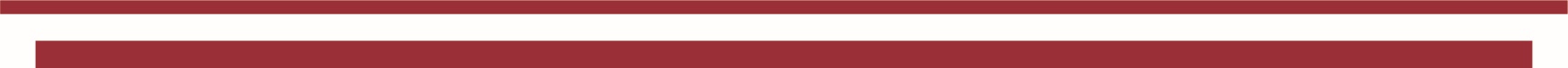 Who Am I?
MIT Class of 2005
CFP® & CFA®
Independent Financial Planner
Volunteer

How Do I Help?
Financial Planning
Implementation
[Speaker Notes: Before we get started, I’d like to tell you a little bit about myself, why I am here and where I’ve got the background to tell you what I’m about to tell you.

I grew up in Canton Ohio and came out to Cambridge to attend MIT in 2002.  I graduated from Sloan undergraduate in 2005 and joined a Fortune 500 financial planning firm.  In 2008, I became one of the youngest people to earn the Certified Financial Planner designation and followed that with the CFA designation in 2011.  Later in 2011, I left the larger company to start my own independent practice.  In 2017, I reconnected with the MIT community by partnering my independent practice with the MITFCU to make my services available to their members.  

I’ve spent a lot of time volunteering at MIT and the Boy Scouts through the years, though now most of my volunteer hours go into being a Selectman in Canton, Mass.  

I work with my clients in two primary ways: Through Financial Planning and implementation.  When I serve as a client’s Financial Planner, my job is to analyze their situation and give them advice to increase their chance of reaching their financial goals, such as retirement, a home purchase or funding a college education.  When I help clients through implementation, I help them directly by investing their money or helping them get an insurance policy.  Some of my clients use me for one of these services, but many choose both.]
Financial Planning
Decisions are based on your goals and timeframe

What are your goals?
Buy a House?
Go Back to School?
Send Someone Else to School?
Retirement?
Debt Reduction?
Major Purchase?

Establish bounds for larger goals
[Speaker Notes: Simply investing money is not a goal.  The size of your 401(k) or taxable investment account do not matter as much as what you plan to do with your money.  When you speak with a financial planner, you’ll find that many of your questions about investment decisions are answered with ‘It depends’.  The professional is not trying to be difficult, rather the advice can be substantially different based on your goals and your timeline.

The first step to financial success is to have written financial goals.  A study (Goals Research Study, Gail Matthews, PhD) showed that people were substantially more likely to reach their goals if they simply wrote them down.  So what are some of the goals you may have?  Start by reviewing this list:

Goal: Buy a House

Questions: How expensive of a house or condo can I afford?  How much should I pay as a down payment?  When do I want to buy?  How long do I plan to stay there?  How important is this goal in relation to other goals?

Goal: Go back to school
Questions: How much will school cost?  Will I be eligible for any financial aid or loans?  How long is the program?  When do I want to go back?  Will I earn an income when I’m back in school? 

Goal: Send someone else to school

Questions: How much do you want to pay versus asking them to pay?  When will they go to school?  Do you expect to be eligible for any financial aid or loans?  How important is this goal in relation to other goals?

Goal: Retirement

Questions: When do you want to retire?  How much will you need monthly to have a satisfying lifestyle?  How long do you expect to live?  Would you like to leave a financial legacy?  How important are the specifics of this goal in relation to 
your other goals?

Goal: Debt Reduction

Questions: What kind of debt is it?  What is the interest rate?  Is the rate fixed or variable?  Are there pre-payment penalties or other fees being charged?

Goal: Other Purchase (car, boat, etc)

Questions: How much does it cost?  Can you take a loan?  What terms are offered for the loan?  When do you want to make the purchase?  What kind of upkeep and maintenance expenses will be needed once the item is purchase?

Some of these goals may apply to you, some of them may not.  As you go through, you may find some questions are easy to answer, while others are more challenging.  A good financial planner can serve as a counselor, someone to bounce ideas off of and to make suggestions while you consider your goals.  If you are not working with a financial planner, consider discussing your goals with a friend or someone else you trust and ask for their honest feedback.  

Know someone who recently retired?  They will be sure to give you an opinion on your retirement goal.  The same thing is true with those who recently bought a house or put their children through school.  They can tell you if buying a $300,000 house in “that” neighborhood is realistic.  

For millennials, thinking about retirement can be daunting.  After only a few years of work, you suddenly have to think about when you want to stop.  Take some time and think about the people close to you: your parents, grandparents, aunts and uncles.  Who retired early? Who retired late? Who changed careers and reduced their hours but still stayed busy?  It’s not realistic to expect a 23 year old to predict what they want 40 years from now, but if you draw from those around you, you should be able to create upper and lower bounds on what you want.  That will be enough to form the basis of a good financial plan.

The specifics of how to plan for these goals will be covered in later chapters, but for now, take a moment and consider your financial goals.  Think about the questions and write down your answers.]
Retirement   Deciding How Much You’ll Need
What Questions Should You Ask?
Base Expenses
Macro vs Micro

How will your expenses change?

What Other Expenses do you need to account for?
Health Care
Mortgage 
Car Loans
Help around the house
Retirement Age?
Longevity?
Legacy?
[Speaker Notes: Think of planning your retirement like writing a story.  There are going to be a number of different elements that will work together to create your goal.  Don’t worry initially if you think the goal is realistic or not, adjustments can and will be made later in the planning process.  Start by considering these personal variables in order to paint a picture of what retirement will look like for you:

At what age would you like to retire?  While this question sounds simple, it can be quite complicated when you consider all of the variables.  For some people, ‘retirement’ means walking away from their jobs and never working again.  For others, it means a period of reduced hours followed by walking away.  Still for others, it may mean a transition to volunteer work or time mentoring a startup company.  This is where drawing the experiences of those close to you can be particularly important in painting your picture.  To start your retirement plan, you should come away with an idea of at what age you want to retire, and if you plan a phased retirement, what kind of income you would expect during that time.

How long would you like to make sure your money lasts?  As longevity increases, the risk of people running out of money in their retirement is real.  Any financial plan includes a ‘date of death’ in its calculations.  I recommend being extremely conservative in estimating longevity.  It is far better to die with money left over than to live your final years in poverty.  Longevity continues to increase.  If the oldest people in your family lived into their 80s, I would plan for at least 90.  If the oldest people in your family lived into their 90s, I would plan for at least 100.  This is not an area to underestimate.  To start your retirement plan, you should come away with ‘date of death’ estimate.

Do you want to leave a financial legacy?  Some people are happy to ‘bounce their last check’ while others want to leave resources to their families, friends or charities.  The more you wish to leave, the more you will have to save.  Often, people will be happy to leave their primary residence as their financial legacy.  Others want to also leave investments and retirement accounts.  For those looking to leave a more significant legacy, permanent life insurance may be used.  To start your retirement plan, you should come away with an idea of what kind of financial legacy, if any, you would like to leave to your friends, family and charities.

What will your base expenses be in retirement?  This estimate, which is the most important part of your plan, may be the most difficult to create.  The difference of spending an additional $500 per month aggregated over 30 years can be significant.  People may try to estimate their expenses by creating a line item by line item budget.  While this analytic exercise may be useful to some, most people will quickly become frustrated and give up.  I prefer to use a macro approach to estimate your expenses today and use that to derive your retirement expenses.  This method is illustrated by the table on this page.  

Start by looking back over the last 12 months.    Take your total Medicare income from Box 5 of your W2 and subtract payments to any fixed debts (student loans, car loans, mortgage principal and interest).  Looking at your 1040 and state tax return, subtract out what you paid for taxes and using your W2, subtract out what you paid in FICA taxes.  Subtract out any additional items from your paystub (adjusted for annually) such as health insurance, union dues, pension contributions, life insurance, HSA or FSA contributions.  Finally, subtract out any systematic savings you did such as to your workplace retirement plan, education plans, IRA or contributions to other investment accounts.

This should leave you with a combination of 3 things: what you are spending on yourself which is likely to continue into retirement, what you are spending that will not continue into retirement and your annual surplus.  Next subtract those expenses which you won’t carry into retirement.  The most obvious example would be expenses related to children such as daycare, food, clothing, camps, sports, etc.  Look at your bank statement from a year ago and look at it today.  If the amount has increased (remember we already adjusted for making any investments), then you have an annual surplus.  If you do not have a surplus, you should consider going back and re-evaluating your whole budget, because if you are spending more than you earn now, you will be unable to successfully plan for retirement.  Subtract your annual surplus and this should provide you with a good estimate of what you are spending each year on yourself.  I call this your base expenses.  Most people, upon seeing the number feel that it is too high to be accurate.  Often, after repeating the exercise over several years, they come to agree it is correct.  

You should still scrutinize your base expense number a bit to make sure it is accurate.  Were there any one-time incomes or one-time expenses over the past 12 months that would make this number less reliable?  Was there a significant change in income or expenses during that 12 month period?  If so, you may want to use a different time period or do your best to adjust for these changes.  

This base expense number will not be perfect the first time you run it.  It will naturally change over time.  Consider repeating this exercise each year in order to keep the number accurate.  To start your retirement plan, you should come away with a confident estimate of your base expenses.

How will your expenses change in retirement?  Rarely, if ever, do base expenses go down in retirement.  Yes, your mortgage may be paid off and your kids will be out of the house, but those expenses are not included in your base expenses.  Downsizing your housing or changing your geography may cause expenses to decrease.  One area may people consider for an increase is travel, especially early in retirement.  There is likely some travel already included in your base expense number.  Given the time and the resources, would you take more trips that you are taking now?  How much would those trips cost?  Others may want a vacation home in retirement.  The anticipated expenses associated that that property, and traveling to it, should be included as well on top of the base expenses.  To start your retirement plan, you should come away with what expenses you will incur on top of your base expenses.

What other expenses to do you need to account for?  When finalizing your number, there are other expenses that you should plan for.  The most important is healthcare.  At age 65, you will be able to enroll in Medicare, but this insurance only covers 80% of covered costs, leaving you to pay the other 20%.  While this may not be a problem for a doctor’s visit, a serious illness or injury could be financially catastrophic.  So in addition to planning for Medicare premiums, you should also plan for premiums for a Medigap plan.  A good starting point for healthcare costs, including this insurance for one person in retirement is $6,000 per year.  

If your mortgage will not be paid off in retirement, you will need to factor that expense in for a fixed period of years.  If you have a car loan, you may also want to add in a car allowance.  If you are a homeowner and do a lot of work around the house, you may also want to factor in some additional expense for chores and maintenance you may no longer be able to do as you age. 

Once you have an idea of your retirement age, your longevity, legacy plan and expenses, you are well on your way to creating a good retirement plan.]
What resources and tools  are available to you?
Retirement
Social Security

Defined Benefit Pensions

Pre and Post Tax Vehicles

Taxable Accounts and Annuities

Health Savings Accounts

Home Equity
[Speaker Notes: On the other side of the spending equation is savings.  You have many tools available to you to save for retirement, many of which have been discussed previously in this text.  As a means of review, here are some of the resources you may utilize when planning for and then ultimately in retirement:

Social Security is an entitlement program established in 1935 to provide retirees with some level of income in retirement.  It is a social safety net and not intended to provide a full retirement income.  The program is funded by employee and employer taxes (currently 6.2% for each up to the Social Security wage base) and is designed as a ‘pay as you go’ program, meaning that taxes collected today are meant to pay for current retirees, not saved in a separate account for the person paying the taxes.  In order to qualify for Social Security, a participant must have earnings of at least $1,000 for at least 40 ‘quarters’ or calendar 3 month periods.  You do not have to be a US citizen to qualify for Social Security, if taxes are being withheld, you are in the program.  You can get an estimate of your Social Security benefit by registering for an account at SocialSecurity.gov.  A statement is also prepared for you annually a few months before each birthday.  The benefit you receive is based on the amount of money you earned during your lifetime and when you begin taking benefits.  Higher income earners receive a smaller percentage of their income in retirement than lower income earners.  Social Security offers a modest cost of living increase for retirees most years, but in times of low inflation, it may not increase from year to year.  The data that is used to estimate inflation, some would argue is not complete, further weakening the increases.  

Under current legislation, the earliest you can take Social Security is age 62 and the latest is age 70.  Between age 62 and your full retirement age, the benefit goes up 6% per year you wait while between your full retirement age and age 70 the benefit increases by 8% for each year you wait.  For those born after 1960, full retirement age is currently 67.  If you take Social Security before full retirement age and continue to work, your benefit may be reduced.  Your spouse is entitled to their own Social Security benefit or ½ of your benefit, whichever is higher.  If they take the option of ½ of your benefit, this does not impact your benefit.

Unfortunately, Social Security is expected to be insolvent before millennials reach age 62.  The changing demographics of the United States, combined with increasing longevity means there are more people taking money out of Social Security than putting into it.  There is currently a surplus in the Social Security accounts, but that is expected to be exhausted by 2030.  Current estimates indicate at that time, that current taxes will only be enough to pay 78% of promised benefits.  Changes in legislation are needed to save Social Security, but changing entitlement programs is very unpopular with voters, so it is unlikely that changes will happen until the last minute.  One minor reform that did happen several years ago which involved pushing the full retirement age back from 65 to 67.  This change was phased in and impacted younger workers more than older workers.  My opinion is that any changes will follow the same pattern, with younger workers (with more time to save) will be impacted more than older workers and retirees.  Pushing back the retirement age is certainly a possibility as is reducing the benefits for higher income earners.  An increase in the tax to fund benefits is a possibility.  Sadly, the longer Congress waits to fix the problem, the more dramatic the changes will be.  If you are very close to retirement, you are probably safe planning to have your full Social Security benefit throughout retirement.  When planning for people in their 20s, 30s or 40s, I recommend assuming you will receive 50% of your promised benefit.   
  
Defined Benefit Pensions are plans established by employers that can provide an income to their employees for life.  These plans are very costly for employers to maintain, especially as longevity increases, so very few private companies continue to offer them.  Federal, State and Local governments are one of the few places where they continue to be commonly offered.  Funds are set aside by the employer (sometimes there is also a mandatory employee contribution) into a trust fund and the benefit is usually based on the employee’s final salary, years of service and age upon beginning withdrawals.  Some plans offer the ability to withdraw a lump sum at retirement but all plans offer a monthly benefit option.  Few plans increase the monthly benefit with inflation each year for retirees.  Like with an annuity, retirees can usually choose, for a reduced benefit, to have their benefit last a minimum amount of time or for the life of themselves and their spouse.     

The lifetime benefit of a pension is only as good as the company who sponsors it.  While funds are supposed to be set aside in a separate account sufficient to cover all of the promised benefits, many pensions are underfunded.  If the company runs into financial trouble or declares bankruptcy, the pension may be turned over to the Pension Benefit Guarantee Corporation (PBGC) which will administer the plan and pay out benefits.   With no future contributions, the benefits paid to all participants will be reduced.  When creating a retirement plan for someone with a defined benefit pension, the financial health of the company and funding level of the pension should factor how much income to plan for.  If a lump sum withdrawal option is available, it may be wise to consider if there are concerns about the health of the plan.

Pre Tax and Post Tax Vehicles for most people, saving into these vehicles will be the foundation of their retirement.  The tax deferred nature of these vehicles allows savings to grow much faster than it would in other vehicles.  They should be the first place you look to save for retirement.

Health Savings Accounts can work in conjunction with Pre and Post tax vehicles as a pre tax way to accumulate funds for health care costs.  These plans are only available in conjunction with a High Deductible health insurance plan but can provide an additional tax advantaged savings vehicle.

Taxable Accounts and Variable Annuities can supplement retirement savings if both pre and post tax vehicles have been fully funded and more savings is needed.  

Home Equity can also supplement retirement savings, especially in parts of the country that have experienced significant property appreciation over one’s working life.  Many people do not plan to stay in their current home during retirement.  This can be for many reasons including: the desire to have less space when the kids leave, moving everything onto one floor for safety while aging, reducing the physical and financial burden of upkeep, or simply going somewhere that doesn’t snow.  A financial plan may consider an infusion of cash if a home if the purchase price of the retirement home is less than the sale price of the existing home.]
Retirement   Creating a Plan
Software is Helpful

Assumptions / Variables
Lifestyle Inflation
Healthcare Inflation
Tax Rates
Rate of Return on Investments

Deterministic versus Monte Carlo

Regular Review

Sustainable Withdrawal Rate
[Speaker Notes: Creating the retirement plan is where the rubber meets the road and where the power of a good financial planning software can be invaluable.  Inputting your retirement age, longevity, spending, current savings balances and monthly savings amounts should tell you if you are saving enough to reach your goal.  If you are not, the software should help you reach full funding of your goals by changing your retirement age, your expenses and your savings amount.

There are many other variables that go into a financial plan which should be reviewed and considered carefully.   Inflation is the increase in the cost of living over time.  While inflation has averaged 3% over many years, at some point the rate is closer to 0% and at other times it has neared 10%.  At a 3% inflation rate, the cost of living would double approximately every 27 years.  If you plan to retire at age 60, that means that your expenses may double by the time you reach 87. 

Choosing an appropriate inflation rate is essential in creating a sound plan.  Health care costs have been rising at a rate greater than standard inflation.  We previously discussed carrying a $6,000 annual expense for healthcare.  It would be wise to use a higher inflation rate for healthcare inflation, perhaps closer to 5% per year.  

Many your sources of income in retirement will be taxed, including Social Security.  Tax rates have changed over time and from a historical perspective, current tax rates are lower than average.  An increase in the tax rates in retirement will increase the amount that needs to be withdrawn to generate the same income.  With the progressive tax rate in the US, the more you plan to withdraw, the higher the tax rate you should assume.  There is no perfect way to predict where tax rates will be in the future, but you should review the tax assumptions to make sure they are reasonable.

The rate of return you assume will also have a significant impact on your retirement plan.  While the stock market has averaged a 7% to 9% return over long periods (for example per Morningstar Research using the S&P 500 - a capitalization weighted index of 500 stocks designed to measure performance of the broad domestic economy through changes in the aggregate market value of 500 stocks representing all major industries – indicates a 9.06% average return over the period of 2002-2017), the year to year return can vary widely.  The first decade of the 2000s, which included 2 major market downturns had a total market return close to 0%.  The rate of return you select should be tied to your risk tolerance.  The more aggressive you are, the higher the return you can expect, but I do not recommend ever using a full market return.  Using a lower rate of return will result in a higher savings requirement, however you can control how much you can save but you cannot control the return of the market.

Planning software can create Deterministic outputs and Monte Carlo outputs.  A deterministic output simply takes all of the assumptions and runs them together to produce a final output.  A Monte Carlo output combines thousands of deterministic outputs where each of the assumptions, such as inflation or rate of return, is changed slightly from simulation to simulation.  It then tells you what percentage of simulations resulted in success (usually defined as having at least $1 left at death).  A Deterministic output is usually easier to understand and provides a snapshot in time.  It should be updated regularly to ensure the assumptions matched reality.  While a Monte Carlo analysis should still be reviewed, the output is more robust because the output shows how the plan would withstand different results.   

As you can see, a good financial plan is an accumulation of many assumptions.  The actual results will inevitably vary from those assumptions.  While creating an initial plan is an important step to financial success, it is not the last.  Your financial plan should be reviewed and updated annually.  Assumptions may need to be updated.  To the extent that actual results of returns, savings and expenses vary from the assumptions, you may need to change your future savings or retirement date.  The sooner you address the shortfall, the less you need to do to correct it.  A financial plan is nearly worthless if you don’t review and update it on a regular basis.

Even with all of this worthwhile planning, some clients are still focused on ‘the number’.  How much do they need to have in savings and investments in order to be able to retire.  There has been much discussion and academic research on how much can be withdrawn from investments annually without risking those funds running out.  Because markets go up and down, you cannot simply assume if you get an average 7% rate of return that you can take out 7% per year.  When adjusting for inflation, research suggests that withdrawal rates over 4% to 4.5% face a substantial risk of depleting the funds over 20 years.  In other words, you should not plan to take out more than 4% to 4.5% of your accounts each year if you want them to last as long as you will.  There are a few caveats to consider.  First, withdrawal rates may be higher in the beginning for a short time if, for instance, someone retires at 60 and doesn’t start getting Social Security until 62.  It could be higher initially if they have a year or two left on their mortgage.  These short term factors may be manageable, but they should be assessed carefully.  Large withdrawals or market losses early in retirement can have a significant impact.]
Most Important Take Aways
Save Early

Get a Health Care Proxy and Durable Power of Attorney

Permanent and Emergency Guardians for Children

Stockpile cash before a home purchase

You can finance an education, but not retirement

Take your employer match







Pay down your highest interest rate first

Plan for the worst

Write down your goal

Understand what you are paying and who you are paying it to

Buy low and sell high

If you don’t understand it, don’t invest
[Speaker Notes: Begin saving early, wealth is accumulated through superior savings, not superior investment return.
When you turn 18, you should get a durable power of attorney and health care proxy
When you have a child, name permanent guardians in your will and get an emergency guardian document.
No one ever bought a house or had a child and said ‘I had too much in my cash reserves”.  Plan accordingly.
Your children can take out loans for education and have a lifetime to pay them back.  You cannot take out loans for retirement and your payback time is much shorter.
If your employer offers a match in their retirement plan, take it, it’s free money.
Dedicate most of your available funds to your highest interest rate debt, unless its tax-adjusted rate is lower than what you expect to earn while investing.
You are not invincible.  You should plan for an unexpected death or disability.  Bad things happen to good people and they often happen unexpectedly.
Write down your financial goals.
Fees in investments are not necessarily bad.  Paying a fee and not getting value is.
You aren’t insulting a financial professional by asking how they are compensated, it should be expected.
Buy low and sell high.  Don’t let your emotions make your investing decisions.
If you don’t understand it, don’t invest your money in it]
Wrap Up:
Comment Card

  Public Speaking

  Free Consultation
Content in this material is for general information only and not intended to provide specific tax, legal, or investment advice or recommendations for any individual. Consult a tax advisor or attorney for your specific tax or legal situation. All performance referenced is historical and is no guarantee of future results. All indices are unmanaged and may not be invested into directly. No strategy assures success or protects against loss. Investing involves risk including loss of principal.
Financial planning offered through Northeast Planning Associates, Inc. (NPA), a registered investment adviser (RIA).  Securities and advisory services offered through LPL Financial (LPL), an RIA and broker-dealer (BD), member FINRA/SIPC. Credit union is not an RIA or BD.  Insurance products offered through LPL or its licensed affiliates. LPL registered representatives offer products and services using MITFCU Investment & Retirement Planning. These products and services offered through NPA, LPL, or its affiliates, which are separate entities from, and not affiliates of the credit union, are:
[Speaker Notes: Great, well thanks again for taking the time to come today.  I’m now passing around a comment card.  I’d ask that you please fill this out to give me some feedback on how I did today.

I love speaking to groups like this, so if you are part of a group you’d like me to speak to, please indicate that on the comment card

Finally, if you’d like to speak with me one on one, if you have some more specific questions you’d like me to answer, please indicate that on the comment card as well.

Thank you and have a great night!]